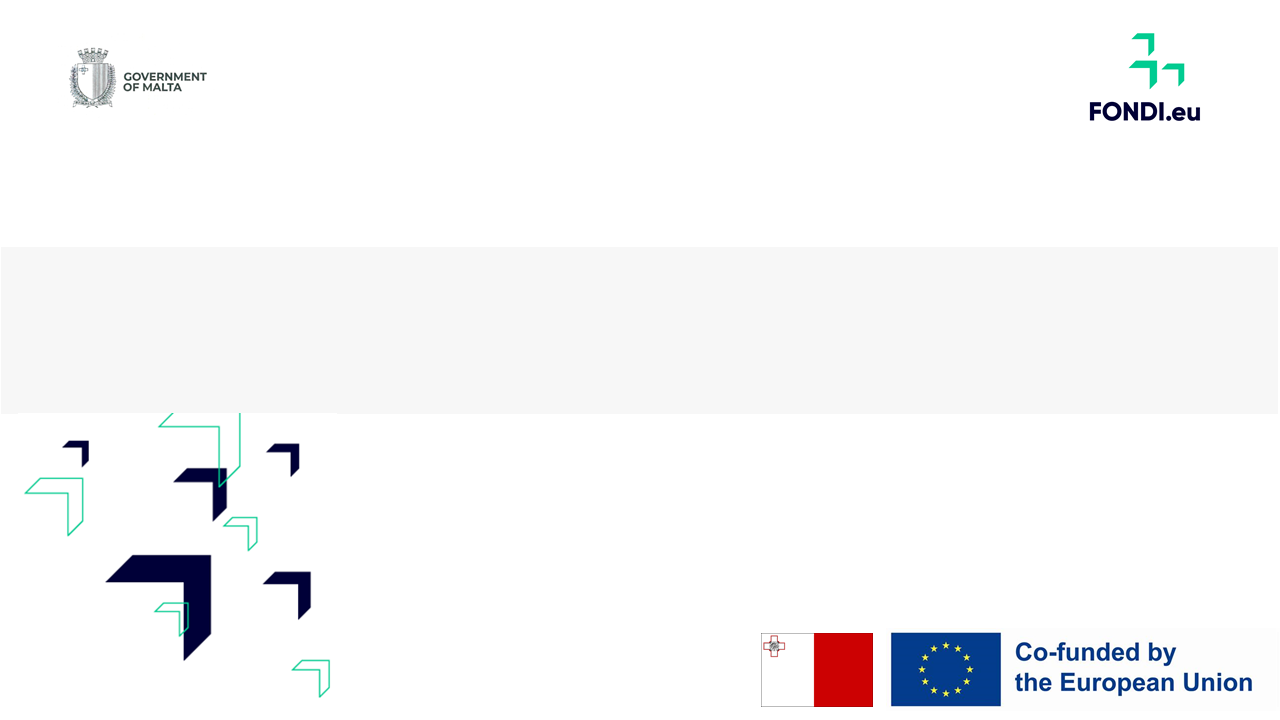 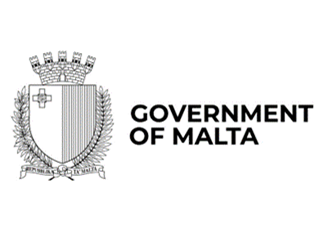 Title
Date
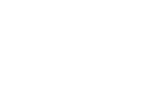 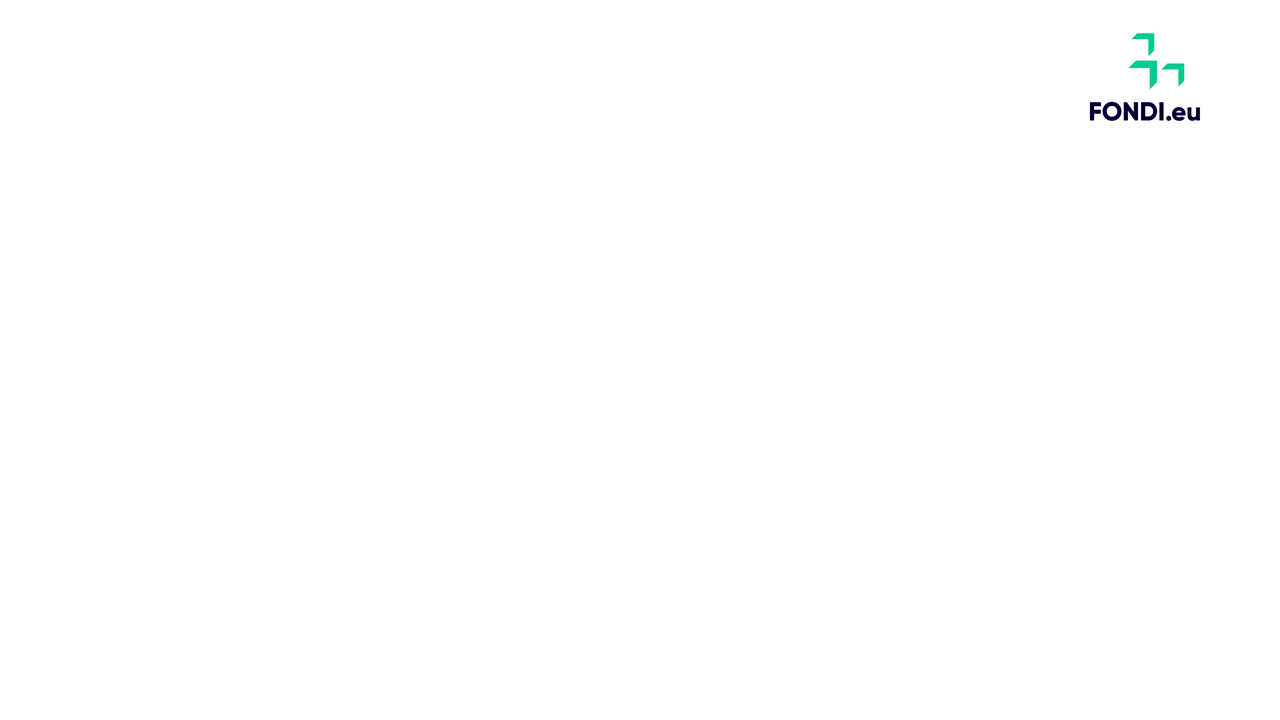 Title / Heading
2
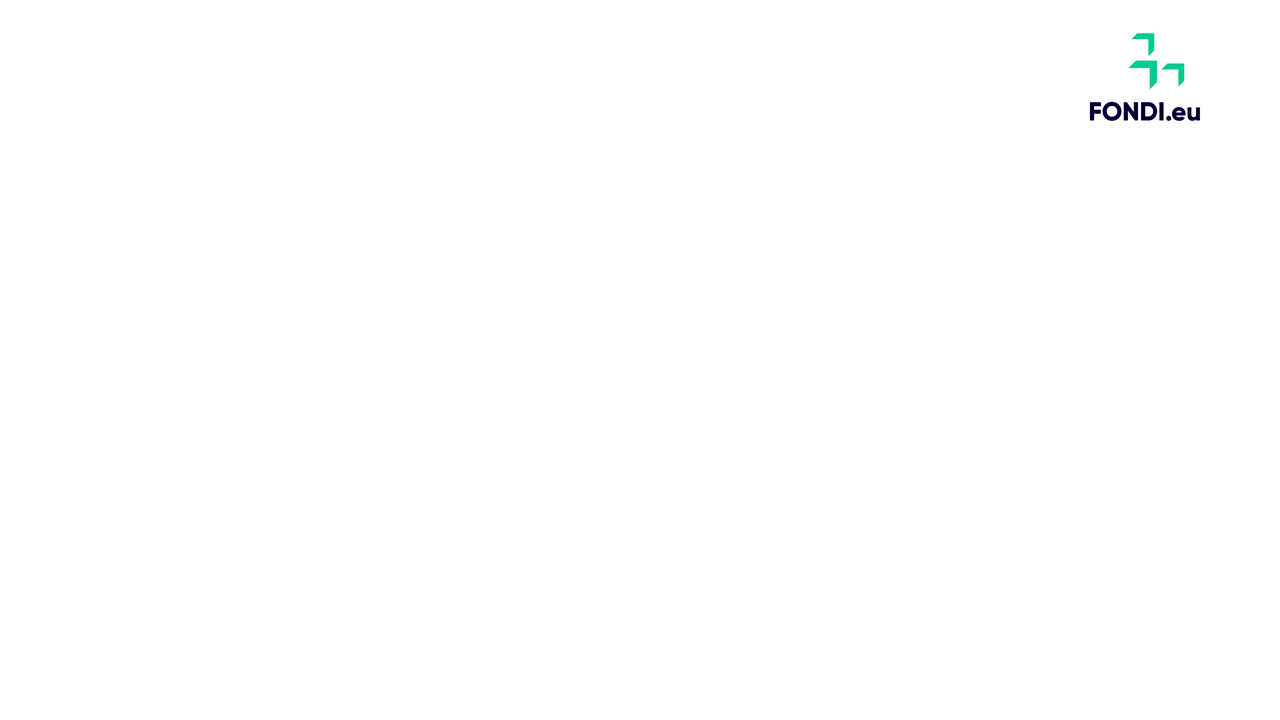 Title / Heading
3
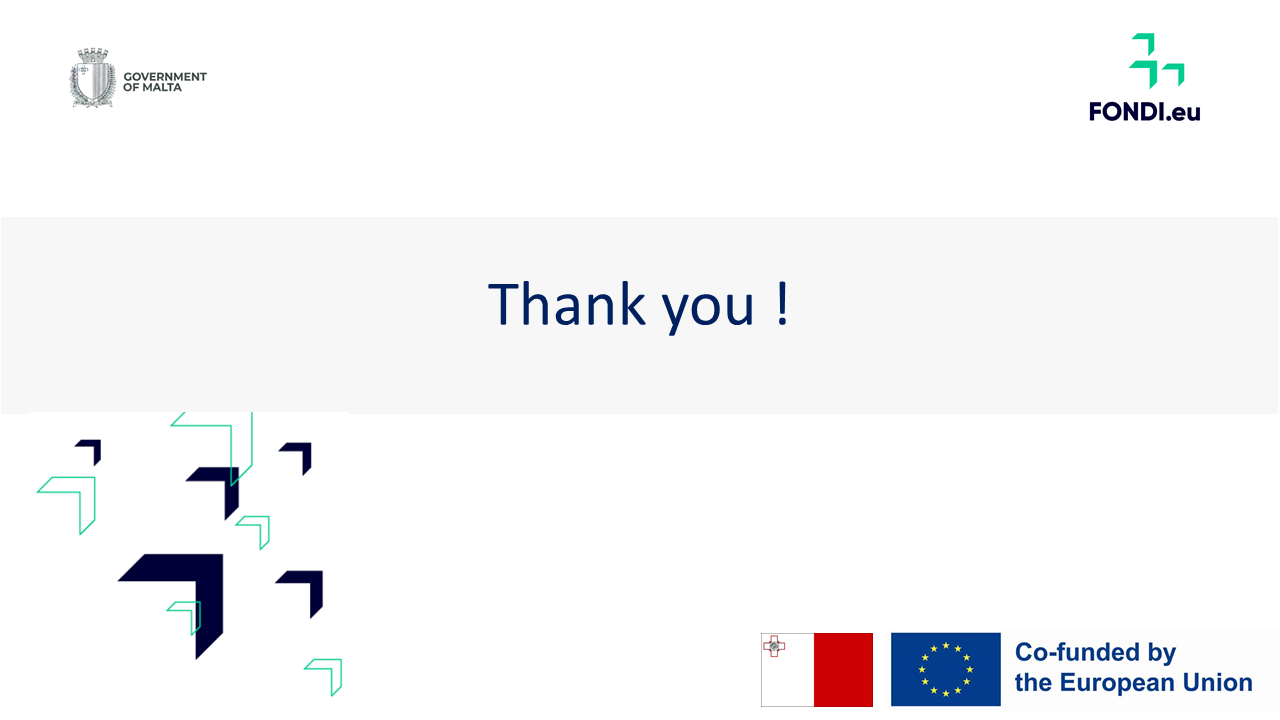 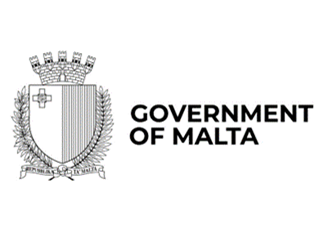 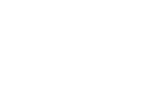